Criptografia de Chave Pública
O Problema 
da Distribuição de Chaves
1
Criptografando com Chave Pública
Chave Pública de Criptografia
Texto 
  Simples
Texto        
  Cifrado
Algoritmo Encriptador
Abril de 2006
Criptografia de Chave Pública
2
Decriptografando com Chave Privada
Chave Privada
Texto 
  Cifrado
Texto        
  Simples
Algoritmo de 
Decriptografia
Abril de 2006
Criptografia de Chave Pública
3
Criptografia de Chave Pública
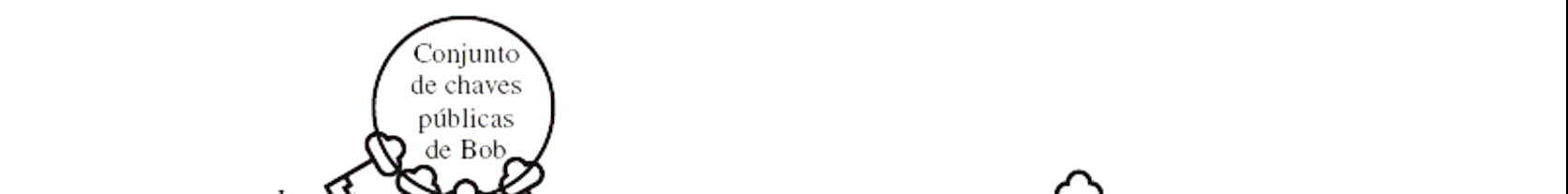 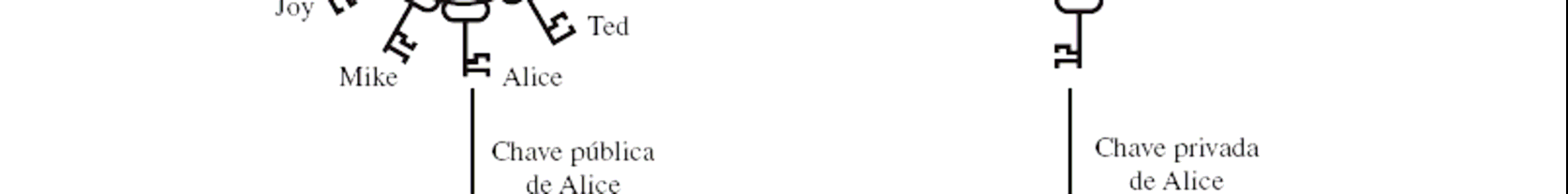 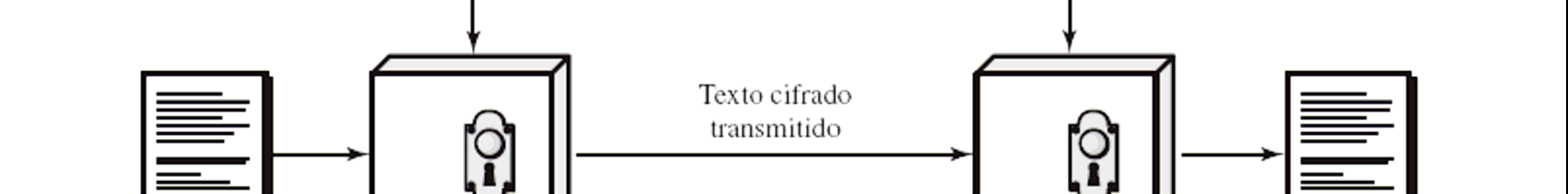 Criptografia de Chave Pública
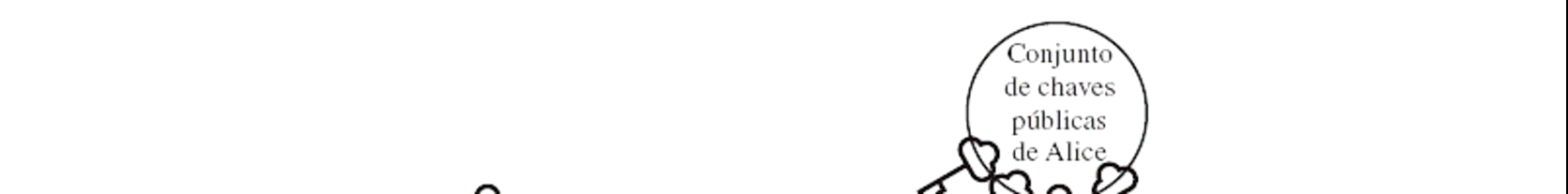 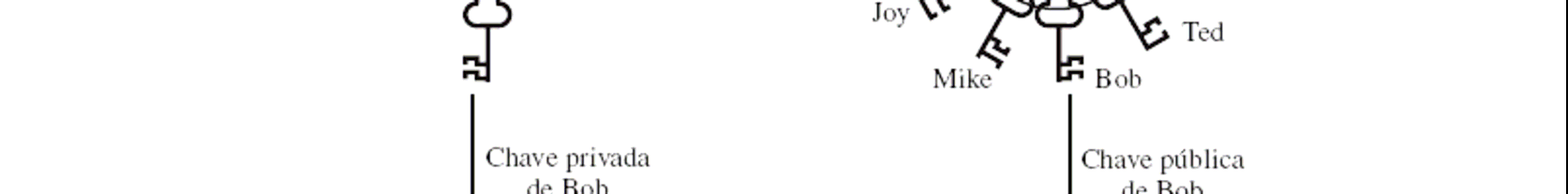 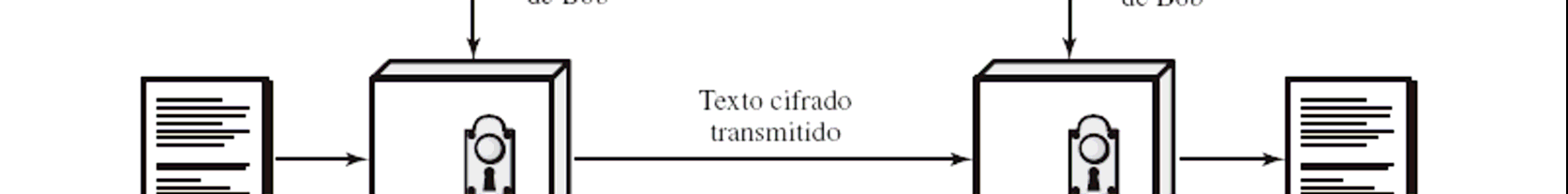 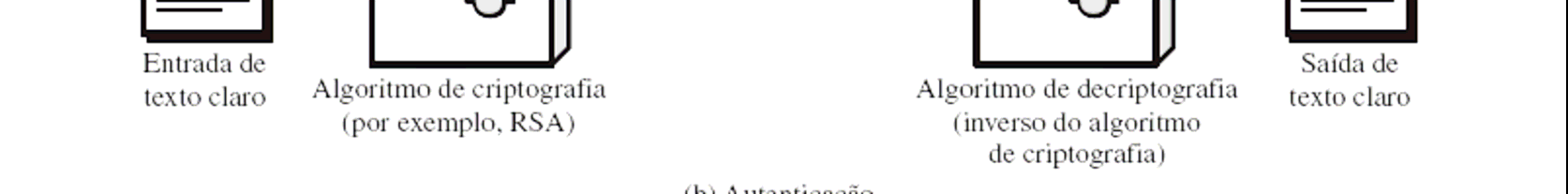 Abril de 2006
Criptografia de Chave Pública
6
Criptografia de Chave Pública
Na criptografia simétrica, a mesma chave é usada para encriptar e decriptar.

Na criptografia assimétrica a chave utilizada para encriptar não é usada para decriptar.

As chaves são significativamente diferentes:  (Ke, Kd)
Abril de 2006
Criptografia de Chave Pública
7
Criptografia de Chave Pública
Elas são parceiras. Estão relacionadas entre si:
              Kd  =>  Ke          Ke /=>  Kd
O relacionamento é matemático; o que uma chave encripta a outra decripta:     
              C = E(ke, P)      D(Kd, C) = P
Abril de 2006
Criptografia de Chave Pública
8
Um exemplo de chave pública
Abril de 2006
Criptografia de Chave Pública
9
Um exemplo de chave privada
Abril de 2006
Criptografia de Chave Pública
10
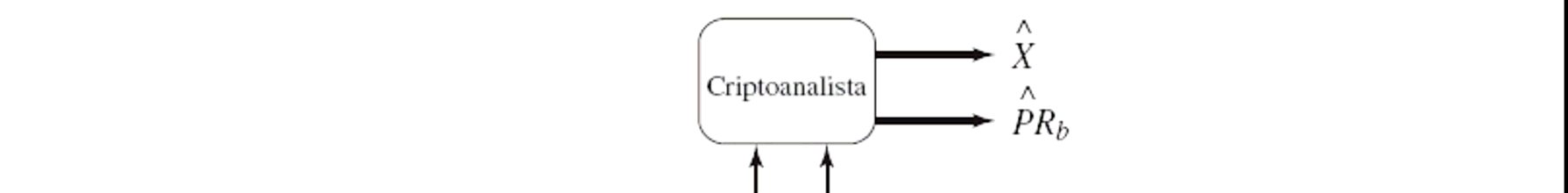 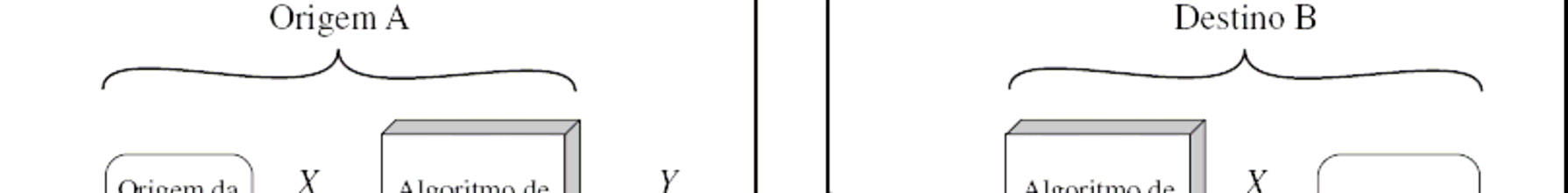 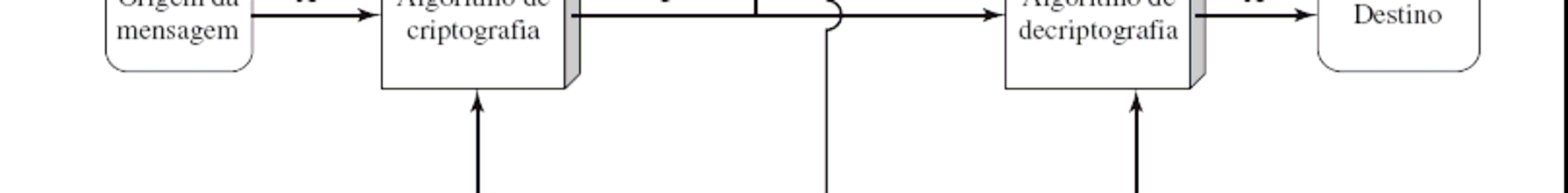 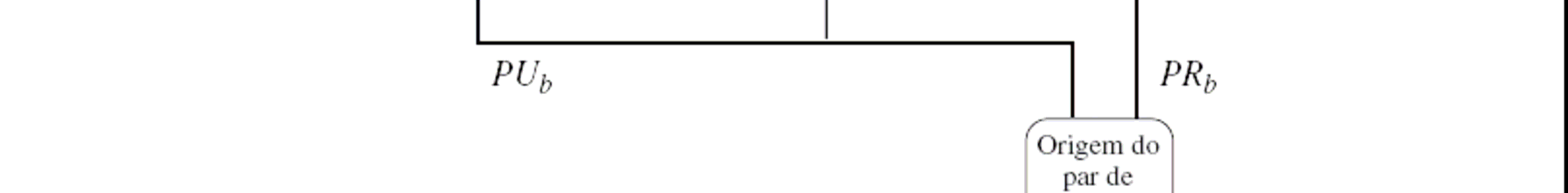 Abril de 2006
Criptografia de Chave Pública
11
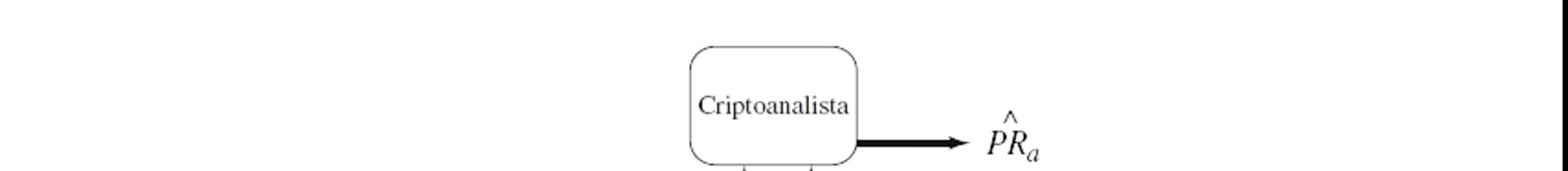 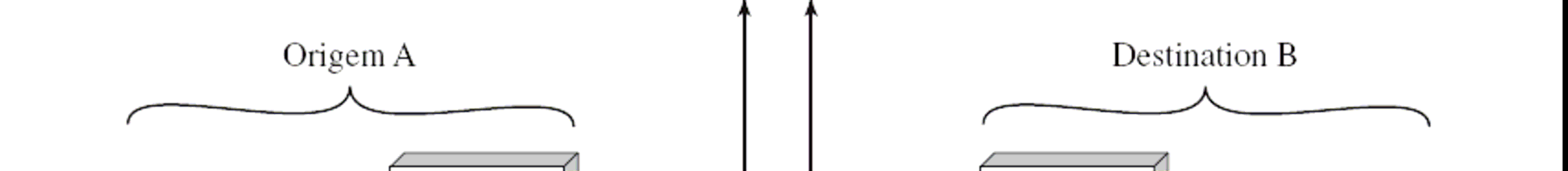 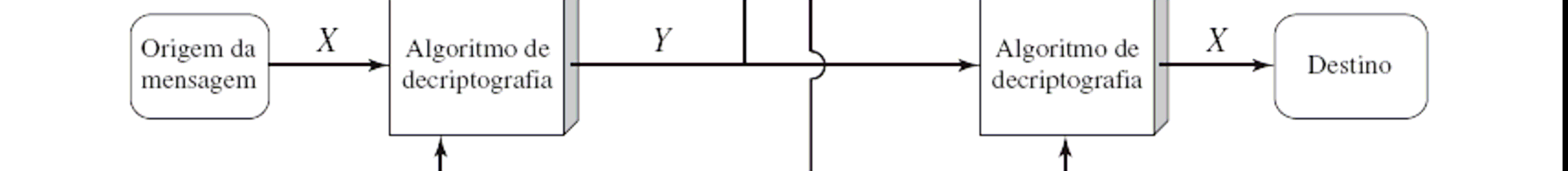 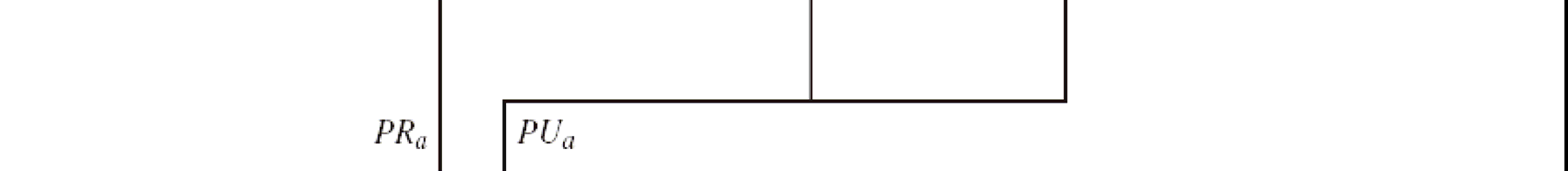 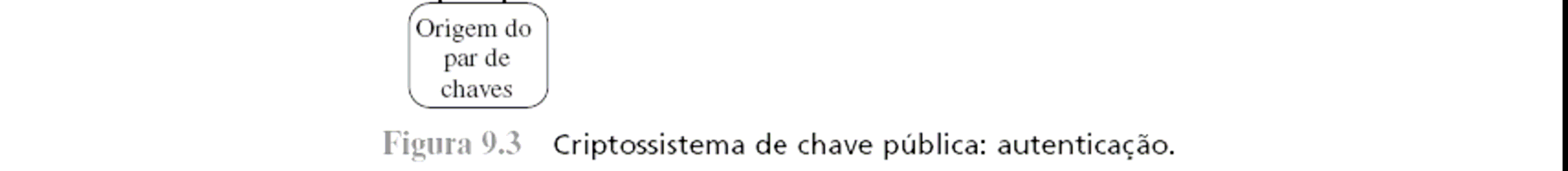 Abril de 2006
Criptografia de Chave Pública
12
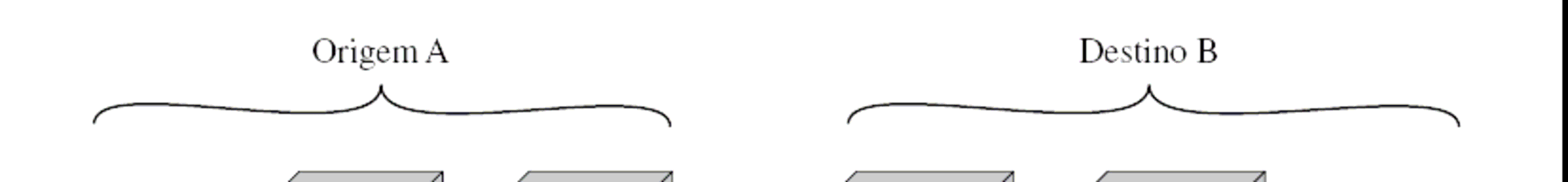 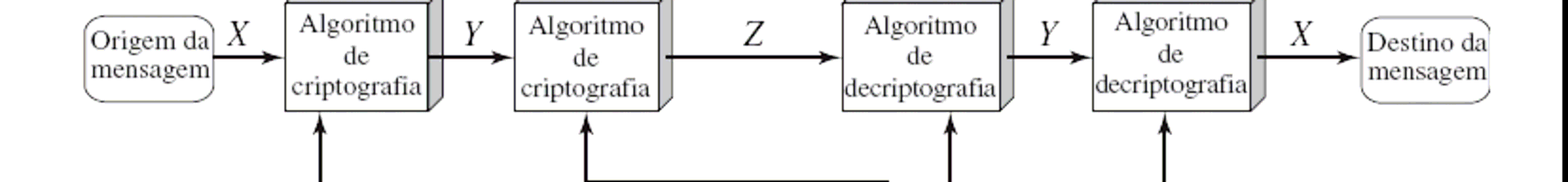 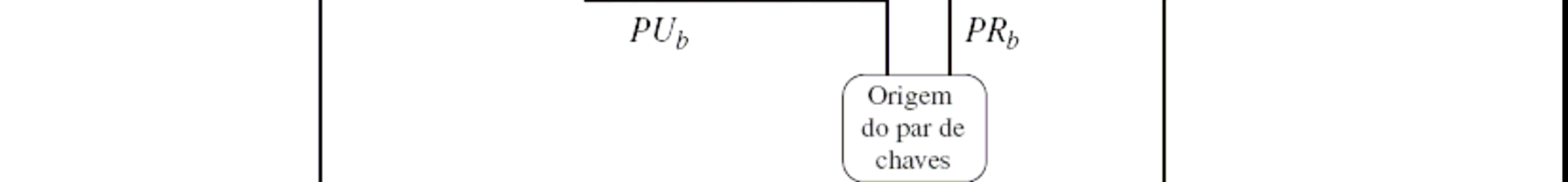 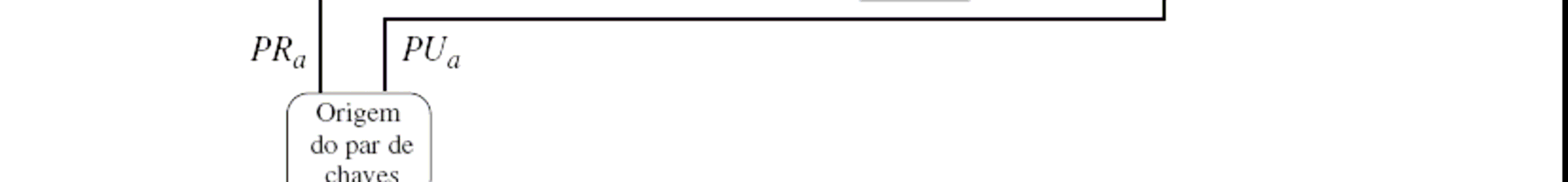 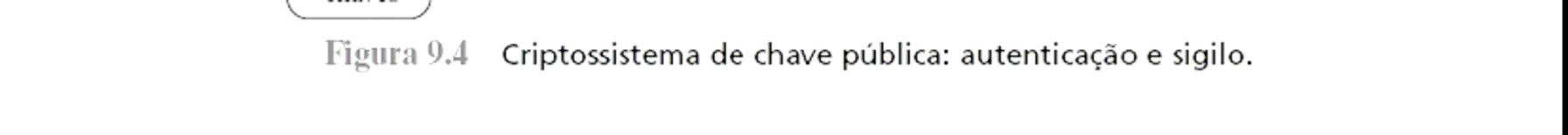 Abril de 2006
Criptografia de Chave Pública
13
Criptografia de Chave Pública
É possível criar uma algoritmo criptográfico no qual uma chave encripta (Ke) e uma outra decripta (Kd):      D( Kd, E(ke, P) ) = P

Então, pode-se provar que:     D( Kd, E(ke, P) ) = P
Abril de 2006
Criptografia de Chave Pública
14
Criptografia de Chave Pública
Porque ambas as chaves são necessárias para cifrar e decifrar a informação, uma delas pode se tornar pública sem pôr a segurança em perigo.
Abril de 2006
Criptografia de Chave Pública
15
Criptografia de Chave Pública
Essa chave é conhecida como chave pública (Ke).

E sua contraparte é chamada chave privada (Kd).
Abril de 2006
Criptografia de Chave Pública
16
Criptografia de Chave Pública
Então, cifra-se com a chave pública e decripta-se com a chave privada.

Apenas a chave privada parceira pode ser usada para decifrar a informação.

A chave privada é mantida em sigilo. O texto simples encriptado permanecerá seguro.
Abril de 2006
Criptografia de Chave Pública
17
Criptografia de Chave Pública
A criptografia de chave pública torna possível a comunicação segura entre pessoas, sem precisar do compartilhamento de uma chave comum.

Chaves públicas são distribuídas entre as pessoas, as quais guardam em segredo suas chaves privadas correspondentes.
Abril de 2006
Criptografia de Chave Pública
18
Criptografia de chave pública
Possibilitam, também, assinar mensagens sem a presença de uma terceira parte confiável.
Abril de 2006
Criptografia de Chave Pública
19
Desempenho
Para informação em grande quantidade, Algoritmos de chave pública são lentos.       (20Kb a 200Kb) por segundo.Muito lento para processamento de dados em volume.

Algoritmos de chave simétrica podem encriptar informação em grande quantidade bem mais rapidamente.        (10Mb, 20Mb, 50 Mb ou mais) por segundo.
Abril de 2006
Criptografia de Chave Pública
20
Desempenho
Mas, encriptar 128 bits (tamanho provável de uma chave simétrica), não leva tanto tempo.

Solução:  usar a combinação de criptografia de chave simétrica e de chave pública.
Abril de 2006
Criptografia de Chave Pública
21
Envelope Digital
Processo usado para criptografar informação em grande quantidade
utilizando a criptografia de chave simétrica e 
criptografando a chave simétrica de sessão com um algoritmo de chave pública.
Abril de 2006
Criptografia de Chave Pública
22
Criptografando em Envelope Digital
Chave Simétrica de Sessão Criptografada
Chave Pública
Chave Simétrica de Sessão
Algoritmo de Chave Pública
Texto Criptografado
Texto Plano
Algoritmo de Chave Simétrica
Abril de 2006
Criptografia de Chave Pública
23
Descriptografando o Envelope Digital
Chave Simétrica de Sessão Criptografada
Chave Privada
Chave Simétrica 
de Sessão
Algoritmo de Chave Pública
Texto Plano
Texto Criptografado
Algoritmo de Chave Simétrica
Abril de 2006
Criptografia de Chave Pública
24
Vantagem do Envelope Digital
Ao invés do segredo ser compartilhado antecipadamente.

Segredo compartilhado, através da chave simétrica de sessão.
Abril de 2006
Criptografia de Chave Pública
25
Vantagem do Envelope Digital
Manter uma chave separada para cada pessoa, mas agora é a chave pública que não precisa estar protegida.

Não é preciso armazenar as próprias chaves públicas. Diretórios de chaves públicas podem estar disponíveis.
Abril de 2006
Criptografia de Chave Pública
26
Algoritmos mais Utilizados
Abril de 2006
Criptografia de Chave Pública
27
Algoritmos mais utilizados
Três algoritmos são mais usados para resolver o problema da distribuição de chaves:
- DH (Diffie-Hellman, 1976)             (Stanford University)

   - RSA (Rivest, Shamir, Adleman) (M.I.T, 1978)

   - Knapsack Algorithm (Merkle, Hellman, 1978), 
   - Rabin Algorithm, 1979)
Abril de 2006
Criptografia de Chave Pública
28
Algoritmos mais utilizados
El Gamal (1985)

(Elliptic Curve, 1985)     (Neal Koblitz-University of Washington,       Victor Miller- Watson Research        Center IBM)   
ECDH (Elliptic Curve Diffie-Hellman,                final anos 90)
Abril de 2006
Criptografia de Chave Pública
29
Outros algoritmos de chave pública
Schnorr signature (1991)
   http://en.wikipedia.org/wiki/Schnorr_signature

(Menezes, Vanstone, 1993)
  http://my.safaribooksonline.com/book/networking/security/9780471947837/chapter-15-elliptic-curve cryptography/sec15_9_html
Abril de 2006
Criptografia de Chave Pública
30
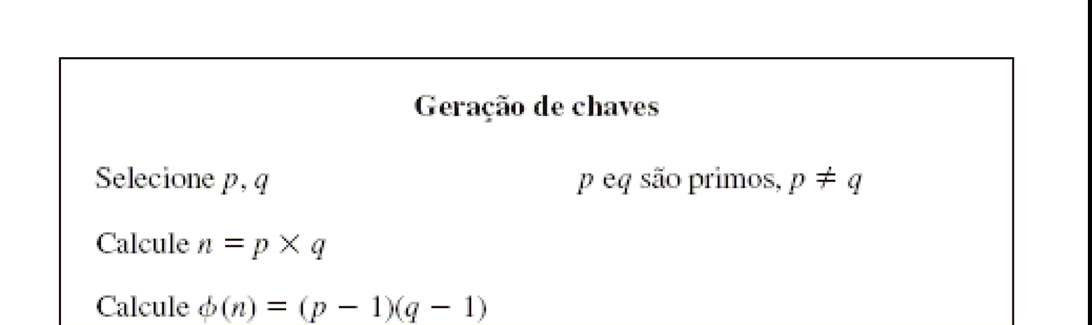 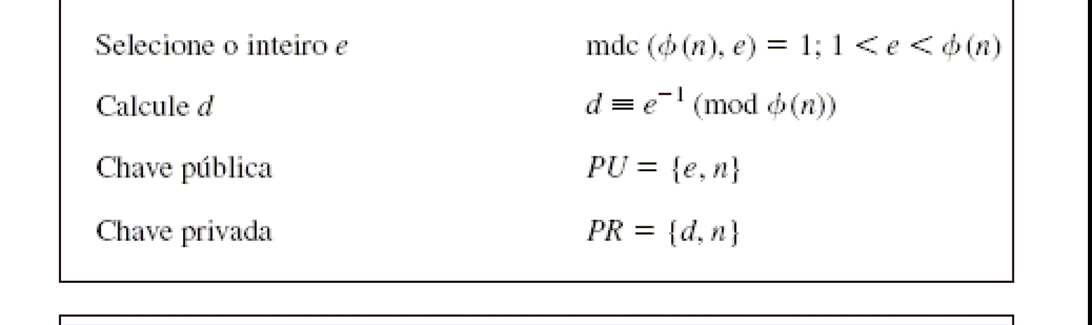 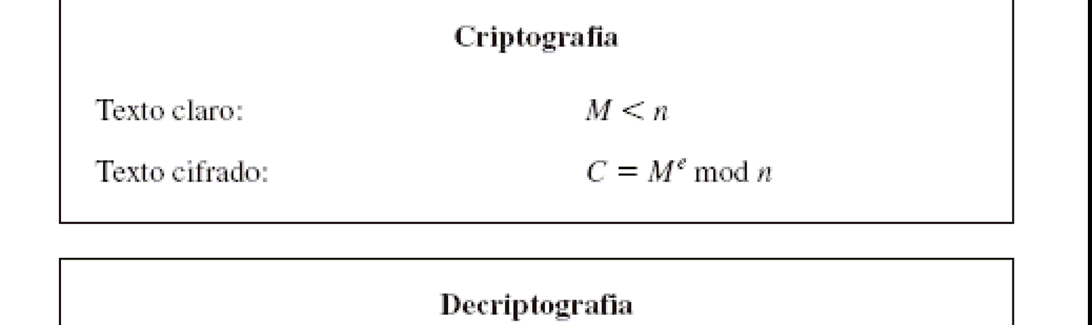 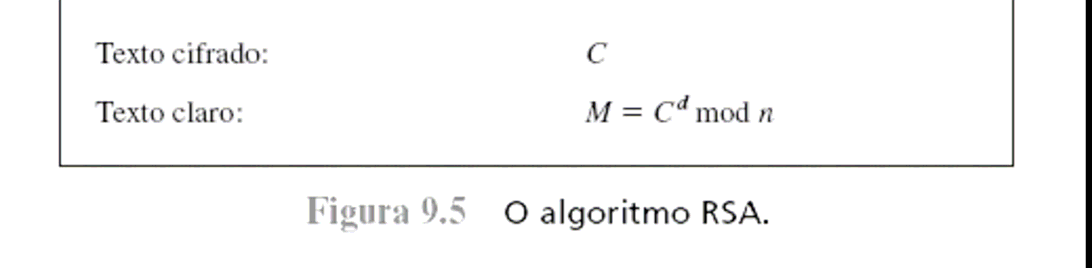 Abril de 2006
Criptografia de Chave Pública
31
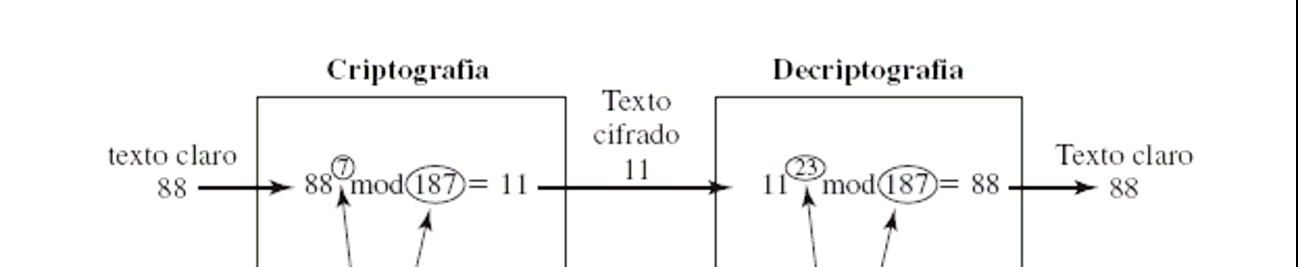 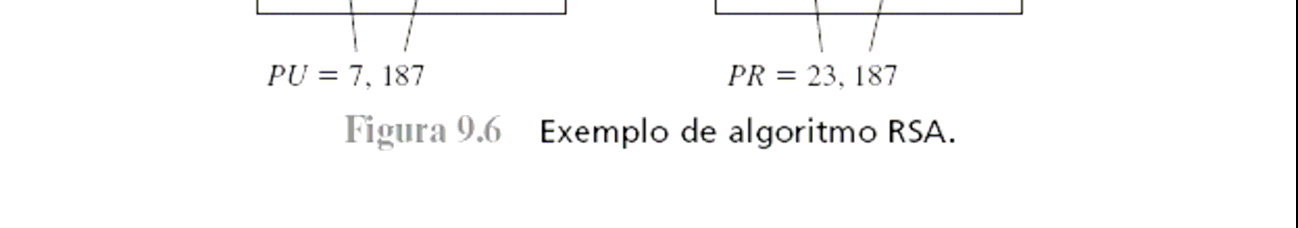 Abril de 2006
Criptografia de Chave Pública
32
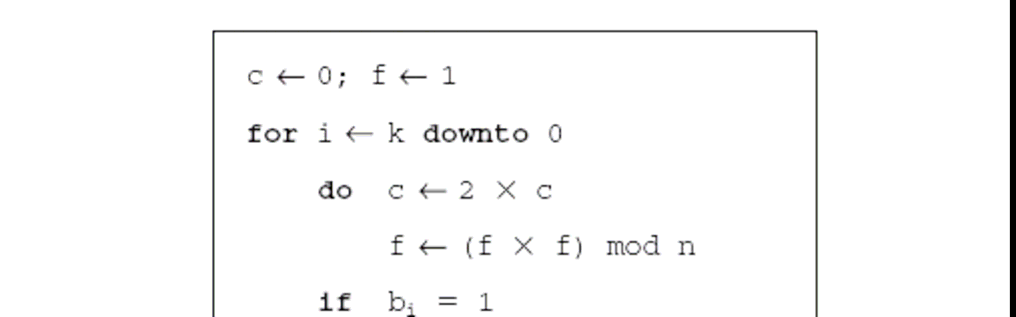 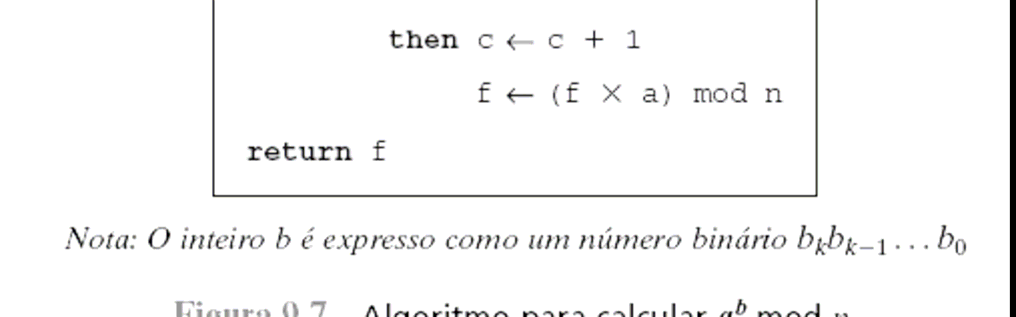 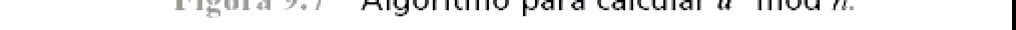 Abril de 2006
Criptografia de Chave Pública
33
O algoritmo RSA
Baseado em alguns princípios da Teoria dos Números.
Sumário do algoritmo:
    1. Escolher dois números primos      grandes, p e q (tipicamente maiores      que 10100).          Um PRNG escolhe p;
        Teste de Fermat localiza q.
Abril de 2006
Criptografia de Chave Pública
34
O algoritmo RSA
2. Compute  n = p.q  donde n > 10200              Ø(n) = z = (p-1).(q-1)  função de Euler
  3.Escolher um número relativamente     primo a z e chamá-lo de d     (isto é, tal que d não tenha fatores primos      comuns com z).  4. Encontre  e  tal que  e.d = 1 mod z
Abril de 2006
Criptografia de Chave Pública
35
O algoritmo RSA
5. Dividir o texto plano (considerado       como uma string de bits) em blocos,           de modo que cada mensagem do       texto plano P (bloco) caia no intervalo        0 <= P < n.
Abril de 2006
Criptografia de Chave Pública
36
O algoritmo RSA
Isto pode ser feito  agrupando-se o         texto plano dentro de blocos iguais de        k bits, onde k é o maior inteiro para o             qual  2k < n. Em aplicações práticas k            varia de 512 a 1024 bits.
Abril de 2006
Criptografia de Chave Pública
37
O algoritmo RSA
6. Para encriptar um mensagem P,     compute  a função E’(e,n,P) = C = Pe mod n.    Para decriptar, compute a    função D’(d,n,C) = P = Cd mod n         Pode ser provado que para todo P, essas       funções são inversas:          E’(D’(x)) = D’(E’(x)) = x
Abril de 2006
Criptografia de Chave Pública
38
O algoritmo RSA
Para encriptar precisamos de e e n.    Para decriptar precisamos de d e n.    Assim, a chave pública consiste do     par (e,n) e a chave privada do par     (d,n).
Abril de 2006
Criptografia de Chave Pública
39
Segurança do RSA
A segurança do método é baseada na dificuldade de se fatorar números primos grandes.

Se um criptoanalista puder fatorar n, ele poderia então descobrir p e q, e destes, z.
Abril de 2006
Criptografia de Chave Pública
40
Segurança do RSA e DH
O problema de fatoração e o problema de log discreto estão relacionados. Resolvendo um deles, ambos são resolvidos.

Com o RSA encontramos dois primos de 512 bits e os multiplicamos para obter um módulo de 1024 bits.
Abril de 2006
Criptografia de Chave Pública
41
Segurança do RSA [Coulouris et al. 2005, p294-295]
[Rivest et al. 1978] concluiram que fatorar um número tão grande quanto 10200 seria tomado mais de 4 bilhões de anos, com o melhor algoritmo conhecido e sobre um computador que realizasse 1 milhão de instruções por segundo.

Um cálculo similar para os computadores de hoje, reduziria este tempo em torno de 1 milhão de anos.
Abril de 2006
Criptografia de Chave Pública
42
Segurança do RSA [Coulouris et al. 2005, p294-295]
RSA Corporation tem emitido uma série de desafios para fatorar números de mais de 100 dígitos decimais.

Números de até 174 dígitos decimais (576 bits) têm sido fatorados, e assim o uso do algoritmo RSA com chaves de 512 bits é inaceitável para muitos propósitos.
Abril de 2006
Criptografia de Chave Pública
43
Segurança do RSA [Coulouris et al. 2005, p294-295]
RSA Corporation (que retém a patente do algoritmo RSA) recomendava um comprimento de chave de ao menos 768 bits (em torno de 230 dígitos decimais), por um período de segurança a longo-prazo de aproximadamente 20 anos.
Abril de 2006
Criptografia de Chave Pública
44
Segurança do RSA [Coulouris et al. 2005, p294-295]
Chaves de 1024 bits são utilizadas.
Chaves tão grandes quanto 2048 bits são usadas em algumas aplicações.
Os algoritmos de fatoração usados são os melhores disponíveis.
Algoritmos criptográficos assimétricos que usam multiplicação de números primos como função de uma via estarão vulneráveis quando um algoritmo de fatoração mais rápido for descoberto.
Abril de 2006
Criptografia de Chave Pública
45
RSA e Envelope Digital
Pode-se usar o RSA para criptografar dados diferentes do que uma chave de sessão, como no processo do envelope digital, mas o RSA não é tão rápido quanto os algoritmos simétricos.
Abril de 2006
Criptografia de Chave Pública
46
Comparando os algoritmos
Segurança
Tamanhos de Chave
Desempenho
Tamanho de transmissão
Interoperabilidade
Abril de 2006
Criptografia de Chave Pública
47
Segurança dos Algoritmos
RSA está baseado no problema da fatoração.

Diffie-Hellman (DH) está baseado no problema do log discreto.

ECDH (ECC) está baseado, também, no problema do log discreto.

Não se pode afirmar, qual é o algoritmo mais seguro.
Abril de 2006
Criptografia de Chave Pública
48
Tamanho de Chave
Quanto maior a chave, maior o nível de segurança, e consequentemente menor é a velocidade de execução.
Abril de 2006
Criptografia de Chave Pública
49
Tamanho de Chave
O algoritmo de chave pública deve utilizar um tamanho de chave ao menos duas vezes mais longo que o da chave simétrica, independentemente do desempenho, por razão de segurança.
Abril de 2006
Criptografia de Chave Pública
50
Desempenho
Diz respeito a rapidez com que o algoritmo é executado.

O algoritmo mais adequado depende do que é mais importante – a chave pública ou as operações de chave privada – para um aplicativo utilizando o algoritmo.
Abril de 2006
Criptografia de Chave Pública
51
Interoperabilidade
RSA é quase onipresente e tornou-se o padrão de fato.
Abril de 2006
Criptografia de Chave Pública
52
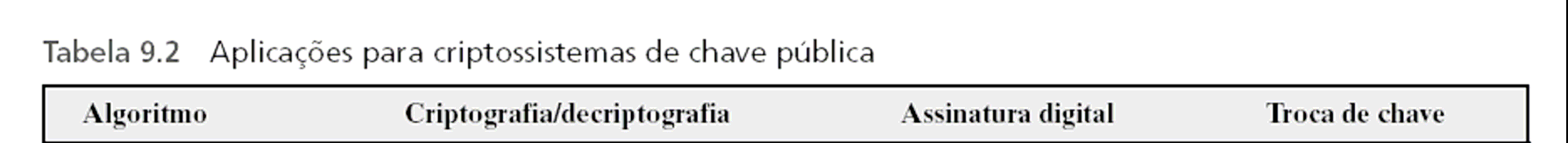 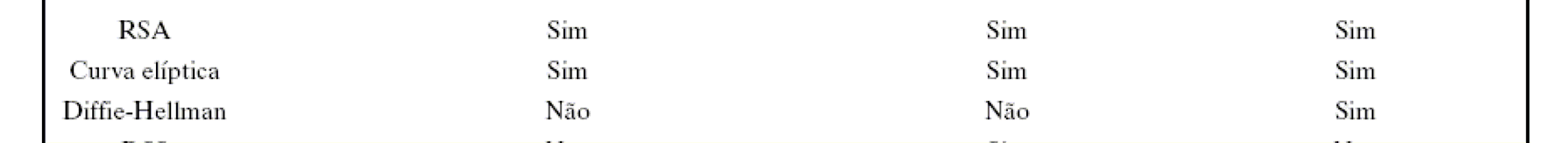 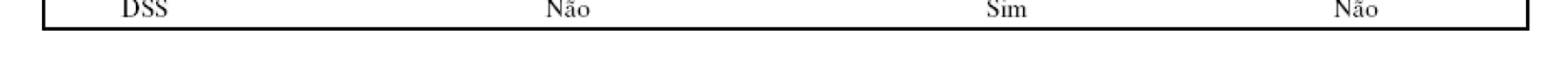 Abril de 2006
Criptografia de Chave Pública
53